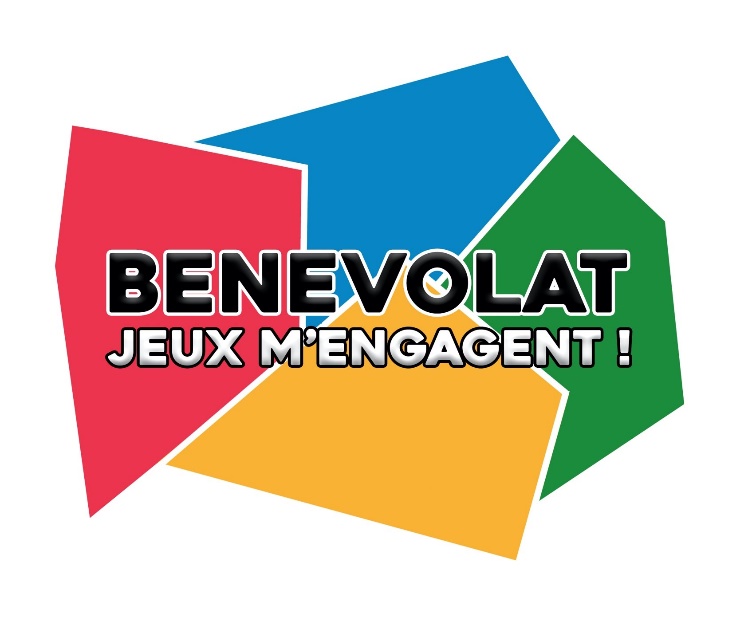 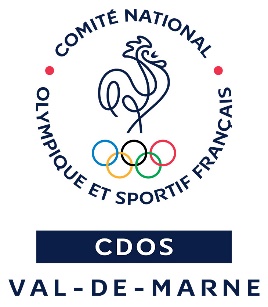 Bénévolat : Jeux m’engagent !
Assemblée générale 2020
Les objectifs du projet
Le projet comporte 4 objectifs majeurs : 

1° Accompagner des jeunes majoritairement issus des QPV via une mission de service civique
2° Participer à la démarche Générations 2024 du ministère de l’Éducation Nationale
3° Sensibilisation aux valeurs olympiques et à la prise en compte de la diversité
4° Développer le service civique dans les associations du département
Le projet en chiffres :Le recrutement
Promotion 2019-2020
Promotion 2018-2019
34
Services
Civiques


+ 22
22
Assos

+ 12
12
Services
Civiques
10
Assos
Nos Disciplines
Basket
6 asso
Tennis 
De Table
3 asso
Canoé
1 asso
Un nouveau moteur pour de nouveaux événements
Job Days UPEC
Fête du Sport- Journée Olympique
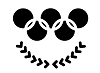 Corrida de Villejuif
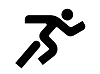 Semaine Olympique et Paralympique
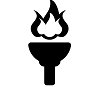 Olympiade des établissements spécialisés
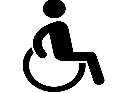 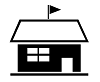 Classes Olympiques
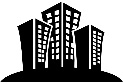 Visite Orange
Formation accueil
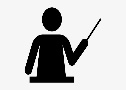 [Speaker Notes: + soirée de suivi de projet du 27 février]
Nos actions avec la deuxième promotion
8 septembre 2019 : forum des associations de Nogent-sur-Marne
13 octobre 2019 : corrida de Villejuif avec Orange
6 novembre 2019: journée de cohésion à Créteil et Basket-Fauteuil avec notre classe Olympique de L’Haÿ-les-Roses
10 janvier 2020 : visite des locaux d’Orange à La Défense
28-29 janvier 2020 : Formation civique et citoyenne avec notre partenaire du CDOS 95
27 février : soirée de suivi de projet au CD de Basket
4-5 / 11-12 mars : formation accueil avec l’Académie des métiers de l’accueil
Nos contacts
Orange
MAIF
Vinci
Académie Métiers 
Accueil
CDOS
CNOSF
UPEC
CROSIF
SNCF
Villes
Les prochains rendez-vous autour du projet
19 avril : meeting de Maison-Alfort
Mardi 21 avril : soirée de suivi du projet
Mardi 28 avril : deuxième session PSC 1
27 mai : journée bilan
28 mai : Olympiades des établissements spécialisés
13 juin : challenge olympique des familles
23 juin : journée mondiale olympique
La Mission Ambassadeur des Jeux
Le CDOS 94 représente l’Ile-de-France dans le cadre d’une expérimentation avec le CNOSF et Paris 2024. C’est pourquoi nous avons recruté deux nouveaux services civiques. 

Leurs trois missions principales sont :

Favoriser la mise en réseau des acteurs tels que l’Education Nationale, les collectivités territoriales et les interlocuteurs du sport. Cela est rendu possible notamment grâce au label Terre de Jeux.

Rencontrer les établissements labellisés « Génération 2024 » et les classes olympiques

Organiser une journée olympique
Contact
Au CDOS 94 : 
Pierre Loevenbruck  
Téléphone : 06 67 88 04 16 / 06 86 66 04 11
Mail : benevolatparis2024@cdos94.org
Horaires : lundi 10h-18h/ mardi 9h-17h/ mercredi 9h-14h/ vendredi 8h30-14h30

Élu CDOS : 
Pascal-Pierre Ponson-Sacquard
Téléphone : 06 07 03 55 70 / 06 63 34 53 31
Mail : cdos94@cdos94.org